Pénzügyi alapismeretek
Dr. Kosztopulosz Andreász
egyetemi docens

SZTE GTK Pénzügyek és Nemzetközi Gazdasági Kapcsolatok Intézete
	
	
      
    3. lecke  A pénzteremtés logikája: 
				   a betétmultiplikátor                                      

		                   Zene: „Multimilliomos jazzdobos”  Hungária
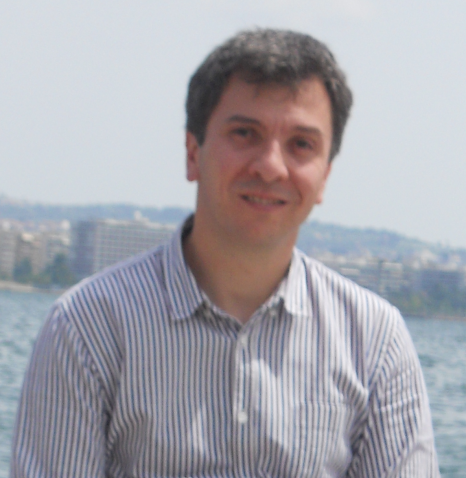 A pénzaggregátumok és a pénzmultiplikátorok
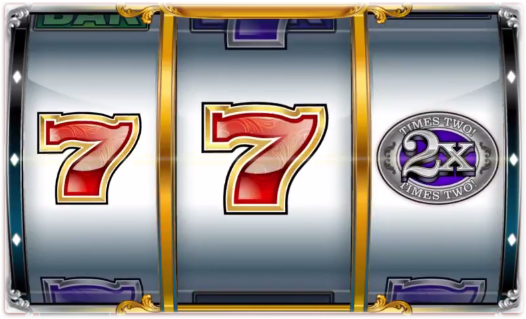 A pénztömeg nagysága
A pénzformák közti határvonal gyakran nem egyértelmű, ezért a pénztömeg meghatározásának különböző fokozatai léteznek, ezt jelentik az egyes pénzaggregátumok.
M1=szűken értelmezett pénz: a látra szóló (hazai valutában denominált) betétek és a bankrendszeren kívüli készpénz
M2= M1+kvázi pénz (pénzre szóló követelés):a határidős és (teljes) devizabetét-állomány
M3=szélesebb értelemben vett pénzmennyiség: M2+pénzintézeti értékpapírok (letéti jegyek, kötvények stb.)
M4=M3+a lakosság és a vállalatok birtokában lévő állampapír-állomány
A pénztömeg nagysága jelenti a gazdaságban a pénz kínálatát (money supply)
Általánosabb érvényű multiplikátorok meghatározása
Az M1 és M2 pénztömegnek a jegybankpénz mennyiségére (JBP) vonatkoztatott multiplikátorait jelölje m1 és m2.
M1=KPF+LB			
M2=KPF+LB+HB
JBP=KPF+TL+TH+TSZ
m1=M1/JBP=(KPF+LB)/(KPF+TL+TH+TSZ)
m2=M2/JBP=(KPF+LB+HB)/(KPF+TL+TH+TSZ)
m1=(c+1)/(c+tl+thb+tsz)
m2=(c+b+1)/(c+tl+thb+tsz)
Legyen a látra szóló betétek utáni tartalék 20%, a lekötött betétek után 10%, szabad tartalékot nem képeznek a bankok. Legyen LB=HB, a készpénzarány 10%. Mennyi az m2 értéke?
     2,1/0,4=5,25
határidős betétek után képzendő kötelező tartalékráta
betét lekötési hajlandóság
Mi befolyásolja a multiplikátor nagyságát?
A multiplikátor maximális értéke a tartalékráta reciproka, a valóságban viszont – különböző tényezők hatására ennél kisebb értéket vesz fel. A multiplikátorok nagysága
- részben a központi bank döntéseitől függ (tl és th meghatározásával);
- részben a kereskedelmi bankok döntéseitől függ (a tf nagyságának alakítása során)
- részben független a bankok döntéseitől (a c és b értékét végső soron nem a bankok határozzák meg, legfeljebb a kamatlábakkal befolyásolhatják)
További olvasnivaló:
Pete Péter (1996): Bevezetés a monetáris makroökonómiába. Osiris Kiadó, Bp.
Interneten is elérhető: http://www.tankonyvtar.hu/hu/tartalom/tkt/bevezetes-monetaris/ch02s03.html
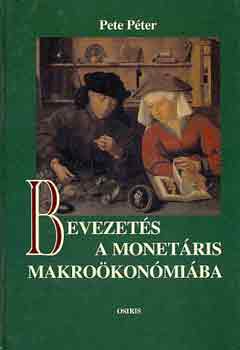 Szegedi Tudományegyetem
GazdaságtUDOMÁNYI KAR
Közgazdász  KÉPZÉS
Távoktatási TAGOZAT
LECKESOROZAT
Copyright ©  SZTE GTK 2017/2018

A LECKE tartalma, illetve alkotó elemeI előzetes, írásbeli engedély MELLETT használhatók fel.
Jelen tananyag a Szegedi Tudományegyetemen készültaz Európai Unió támogatásával. Projekt azonosító: EFOP-3.4.3-16-2016-00014